Организация технической поддержки ЕМИАСДата проведения: 11 января 2022 года 14:00                                                                                     Место проведения: ВКС (Zoom: https://us02web.zoom.us/j/82238526416?pwd=N1Q4eFZIM3EwL0ROWktMOS9CQjVkQT09 )
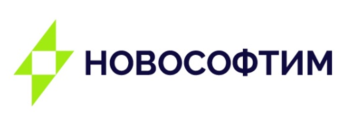 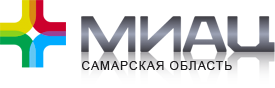 Вопросы для обсуждения:
Условия Договора Технической поддержки ЕМИАС и его приложений;
Основные участники Технической поддержки ЕМИАС;
Процесс организации Технической поддержки ЕМИАС;
Инструменты работы Системы учета запросов (СУЗ).
Организация технической поддержки ЕМИАСДата проведения: 11 января 2022 года 14:00                                                                                     Место проведения: ВКС (Zoom: https://us02web.zoom.us/j/82238526416?pwd=N1Q4eFZIM3EwL0ROWktMOS9CQjVkQT09 )
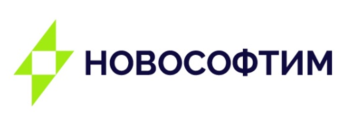 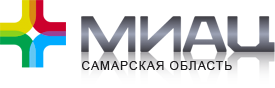 Условия Договора Технической поддержки ЕМИАС и его приложений
Функциональные компоненты ЕМИАС, по которым осуществляется сопровождение:
Медицинская информационная система (МИС) –ЕМИАС
Лабораторная информационная система (Подсистема ЛИС)
Единая регистратура (https://er.mz63.ru/) 
Мониторинг родовспоможения (подсистема РИСАР)
Сервисы взаимодействия с региональными и федеральными информационными системами
 
Состав и назначение оказываемых услуг:
бесперебойное функционирование ЕМИАС с обеспечением надежности, требуемой производительности и отказоустойчивости в процессе ее эксплуатации;
прием, регистрация и обработка обращений, решение запросов, связанных с функционированием ЕМИАС,  посредством системы учета запросов технической поддержки;
поддержание в актуальном состоянии сервисов взаимодействия со сторонними информационными системами и сервисами единой государственной информационной системы в сфере здравоохранения (ЕГИСЗ).
поддержание в актуальном состоянии справочников НСИ
Организация технической поддержки ЕМИАСДата проведения: 11 января 2022 года 14:00                                                                                     Место проведения: ВКС (Zoom: https://us02web.zoom.us/j/82238526416?pwd=N1Q4eFZIM3EwL0ROWktMOS9CQjVkQT09 )
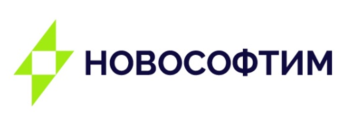 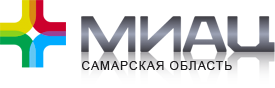 2. Основные участники Технической поддержки ЕМИАС
 
Заказчики (Медицинские организации / МО)
Оператор ЕМИАС (МИАЦ)
Исполнитель 
    - Партнеры-подрядчики (С-Тех, Комсофт)
    - Разработчик функциональных компонент ЕМИАС (Новософтим)
Организация технической поддержки ЕМИАСДата проведения: 11 января 2022 года 14:00                                                                                     Место проведения: ВКС (Zoom: https://us02web.zoom.us/j/82238526416?pwd=N1Q4eFZIM3EwL0ROWktMOS9CQjVkQT09 )
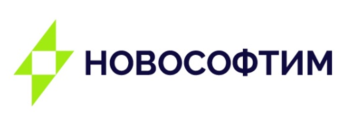 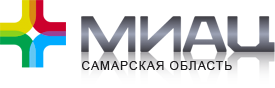 Функции Оператора ЕМИАС (МИАЦ)
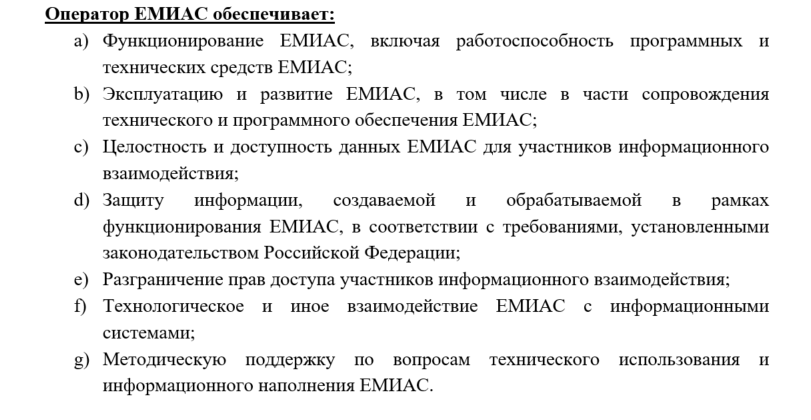 Организация технической поддержки ЕМИАСДата проведения: 11 января 2022 года 14:00                                                                                     Место проведения: ВКС (Zoom: https://us02web.zoom.us/j/82238526416?pwd=N1Q4eFZIM3EwL0ROWktMOS9CQjVkQT09 )
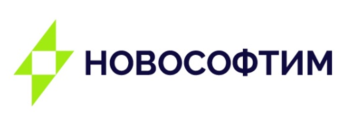 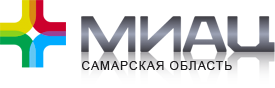 3. Процесс организации Технической поддержки ЕМИАС
Линии (уровни) Технической поддержки:
Первая линия технической поддержки – обслуживается специалистами СТП Исполнителя, которые принимают и обрабатывают Запросы от Администраторов МО/Оператора ЕМИАС; 
Вторая линия технической поддержки – обслуживается специалистами СТП Исполнителя, которые проводят анализ и предоставляют решения по Запросам, переданным с Первой линии технической поддержки; 
Третья линия технической поддержки - обслуживается специалистами СТП Исполнителя, обеспечивающими решение Запросов, связанных с внесением изменений в исходный код прикладного программного обеспечения ЕМИАС.

Функции службы технической поддержки (СТП):
Прием, обработка и маршрутизация Запросов от Администраторов МО/Оператора ЕМИАС;
классификация полученных Запросов и присвоение приоритетов; 
Проверка Запросов на предмет соответствия действий пользователя инструкциям по работе с ЕМИАС;
Информирование по запросу Администратора МО/Оператора ЕМИАС о решении / статусе и ходе работ по решению Запроса, а также уточнение информации по Запросу; 
Контроль подтверждения решения Запроса со стороны Администратора МО/Оператора ЕМИАС и закрытие.
Организация технической поддержки ЕМИАСДата проведения: 11 января 2022 года 14:00                                                                                     Место проведения: ВКС (Zoom: https://us02web.zoom.us/j/82238526416?pwd=N1Q4eFZIM3EwL0ROWktMOS9CQjVkQT09 )
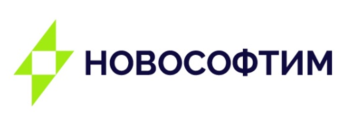 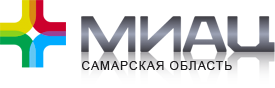 4. Инструменты работы Системы учета запросов (СУЗ)
В целях оказания услуг по приему, регистрации и обработке Запросов Исполнитель обеспечивает возможность использования следующего канала поступления Запросов: 
Системы учета запросов Исполнителя (далее – СУЗ). Прием запросов через СУЗ будет осуществляться 24 часа в сутки 7 дней в неделю. 
Для регистрации в СУЗ Заказчику / Оператору необходимо предоставить следующие данные (отправить на электронную почту contact@novosoftim.ru):
ФИО Ответственного лица (Иванов Иван Иванович)
Должность и место работы (программист ГБУЗ СО «Кошкинская центральная районная больница»)
E-mail (ivanovii@mail.ru) 
В ответ на указанный e-mail придет логин и временный пароль а также ссылка для авторизации в СУЗ (https://medsd.bars.group/projects/SAMARA1LP/issues)
Типы запросов:
Организация технической поддержки ЕМИАСДата проведения: 11 января 2022 года 14:00                                                                                     Место проведения: ВКС (Zoom: https://us02web.zoom.us/j/82238526416?pwd=N1Q4eFZIM3EwL0ROWktMOS9CQjVkQT09 )
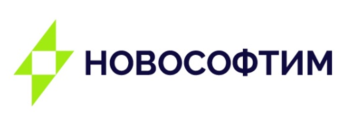 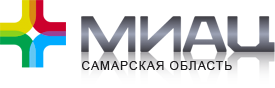 Типы запросов (продолжение):
Организация технической поддержки ЕМИАСДата проведения: 11 января 2022 года 14:00                                                                                     Место проведения: ВКС (Zoom: https://us02web.zoom.us/j/82238526416?pwd=N1Q4eFZIM3EwL0ROWktMOS9CQjVkQT09 )
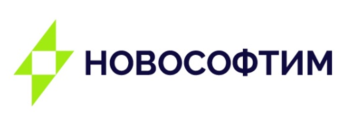 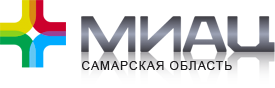 Процесс обработки запросов:
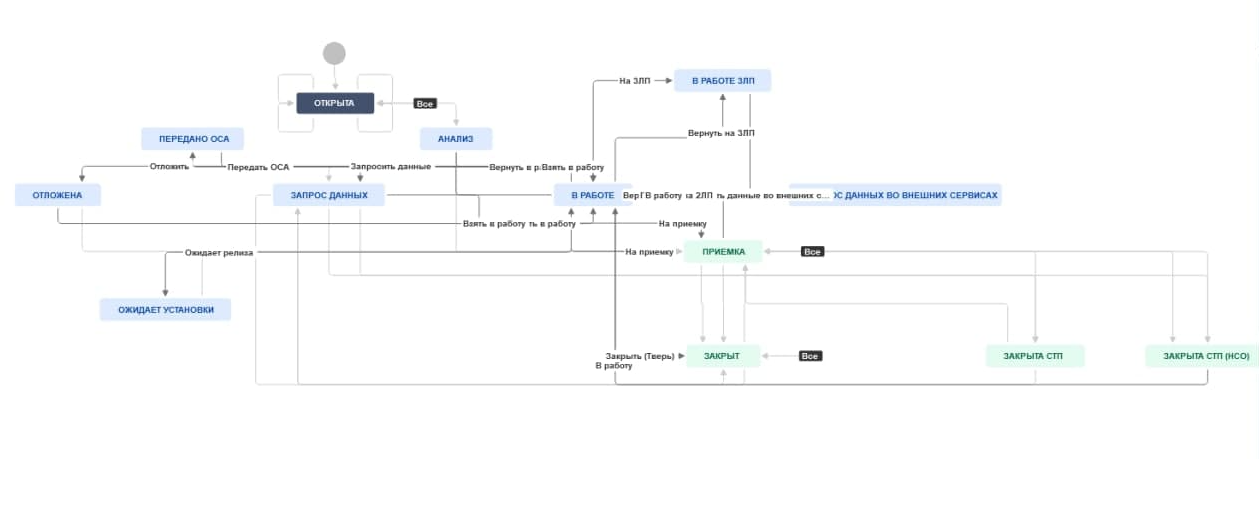 Организация технической поддержки ЕМИАСДата проведения: 11 января 2022 года 14:00                                                                                     Место проведения: ВКС (Zoom: https://us02web.zoom.us/j/82238526416?pwd=N1Q4eFZIM3EwL0ROWktMOS9CQjVkQT09 )
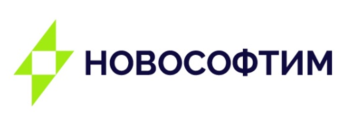 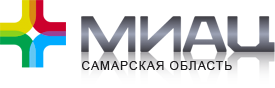 Важно:
Этапом оказания услуг является календарный месяц (первый отчетный период – январь 2022г)
Таблица 2 Приложения 3 – информационная и не должна быть отредактирована участниками закупки
Все обращения (в т.ч. через кураторов) будут фиксироваться в СУЗ
Доступ к СУЗ предоставляется ограниченному числу ответственных от МО
Дата проведения: 11 января 2022 года 14:00                                                                                     Место проведения: ВКС (Zoom: https://us02web.zoom.us/j/82238526416?pwd=N1Q4eFZIM3EwL0ROWktMOS9CQjVkQT09 )
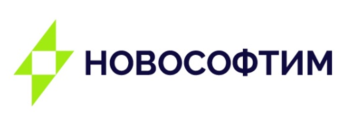 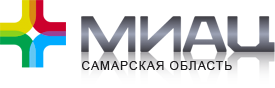 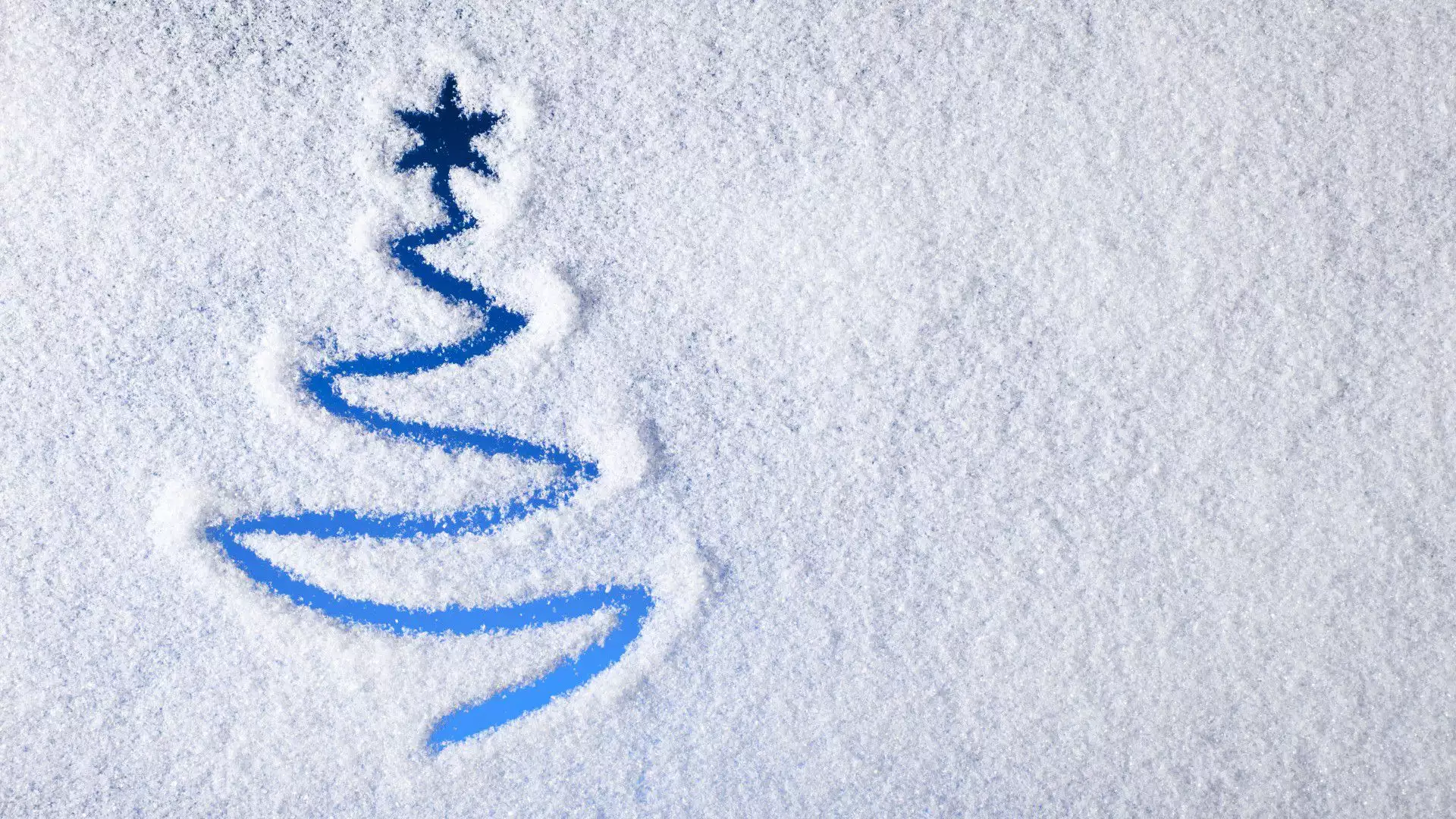 Спасибо за внимание!
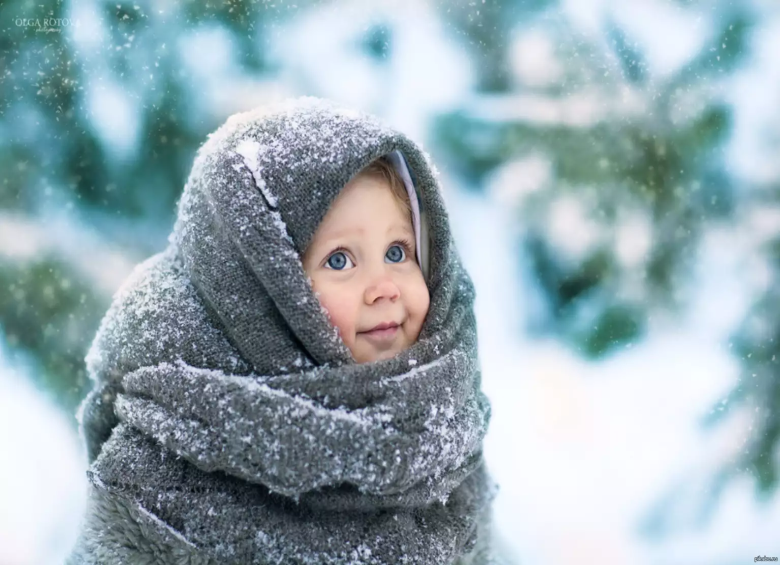